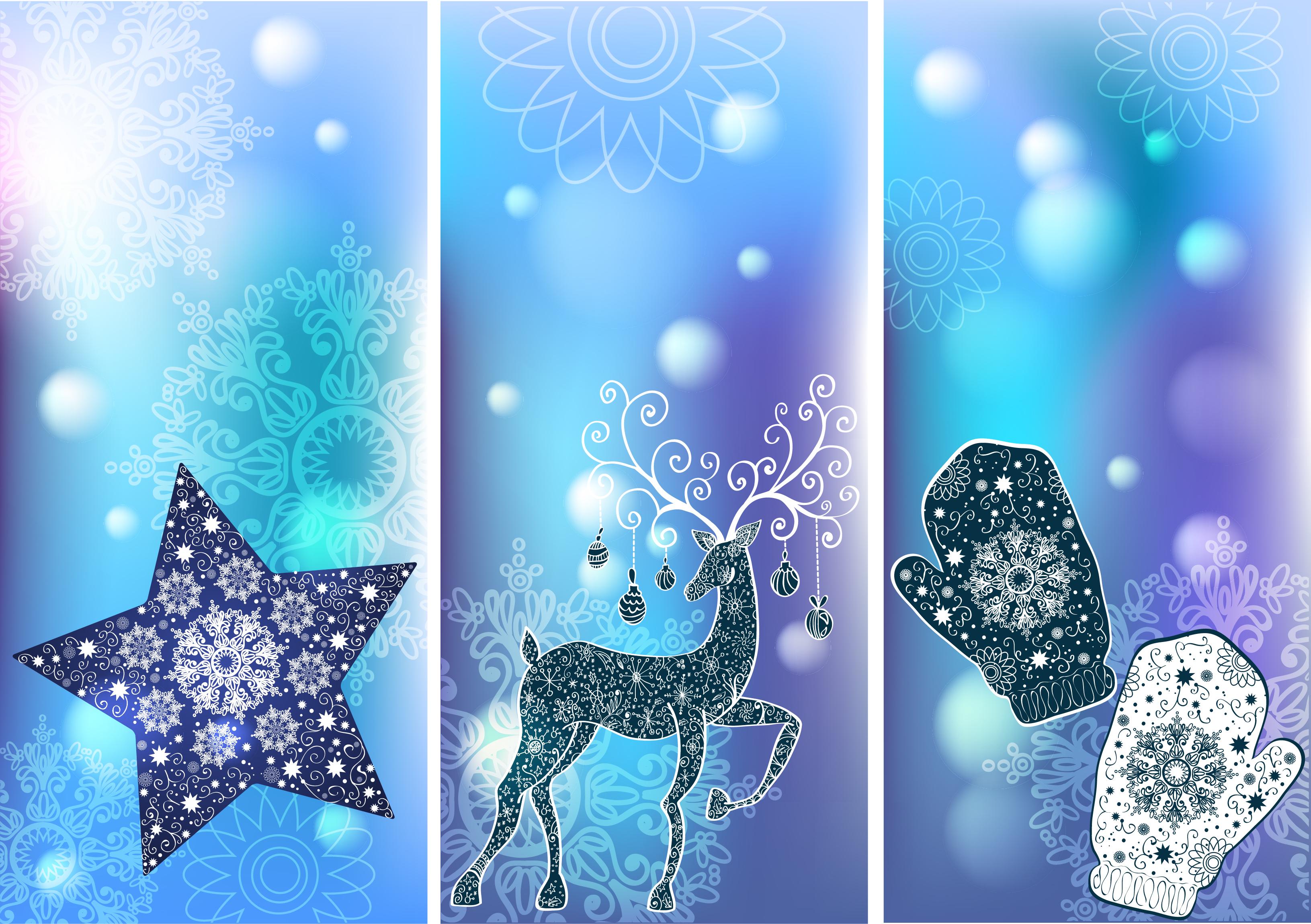 Муниципальное дошкольное образовательное учреждение                       "Детский сад общеразвивающего вида №1" 
301240 Тульская обл.,                   Щёкинский р-он, г. Щекино,                     ул. Пионерская, 50
(8-48751) 5-22-88 / 5-24-79
sh-dsad1@tularegion.org


Воспитатель первой квалификационной категории                                Паламарчук Алевтина Владимировна
Зимой  ребята веселятся,
Можно снегом побросаться,
Здорово в снегу валяться,
В ангелочков превращаться!
На горе идёт игра
Веселиться детвора.
Кто на санках, кто на лыжах,
На ватрушке ниже-ниже…
Хлоп, подпрыгнул, и в сугроб!
Уцелеть снежок помог.
Если ты пришёл кататься,
Надо крепко всем держаться,
И застёжки пристегни,
Руки, ноги береги!
Внимание       родители
«Безопасность детей                               в зимний период»
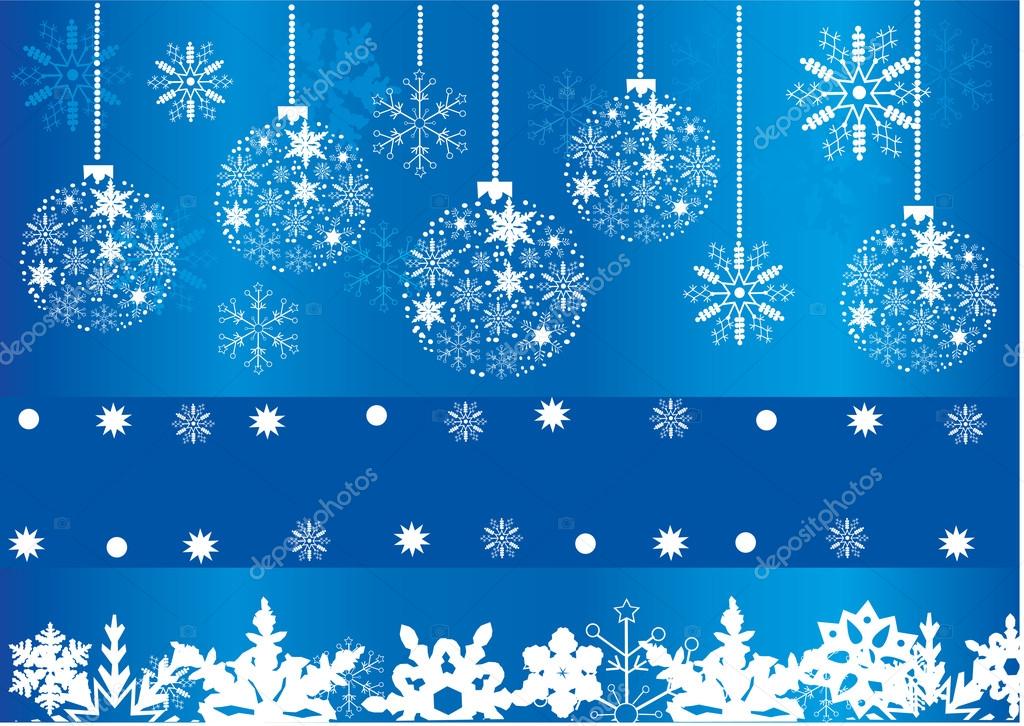 Одежда для зимней прогулки.
Одежда не должна сковывать движения, она должна быть удобной, легкой и теплой одновременно. Зимняя обувь тоже должна быть удобной, подошва рельефной, чтобы можно было заправить штанины, изолировав от попадания снега. Чтобы застраховаться от потери варежек или перчаток, пришейте к ним резинку.
Катание на лыжах.
Кататься следует там, где движение автотранспорта отсутствует, чтобы исключить возможные опасные ситуации. Горки должны быть не слишком крутыми и леденистыми. Катание на санках, ледянках.
Обязательно проверьте исправностей санок, а лучше кататься на ледянках. Необходимо убедиться в безопасности горки, поэтому перед катанием внимательно изучите местность. Спуск не должен выходить на проезжую часть, чтобы не было деревьев, заборов и других препятствий.
На горках дети должны дисциплину и последовательность. Не разрешайте ребенку кататься на санках, лежа на животе, он может повредить зубы или голову. Также нельзя кататься на санках стоя! Опасно привязывать санки друг к другу. Через дорогу перевозить ребенка можно только в санках, которые толкаются перед собой.
Осторожно, мороз!
Исключите или сократите прогулку с детьми в морозные дни: высока вероятность обморожения.
Осторожно, сосульки!
Чтобы избежать травматизма, необходимо научить своих детей соблюдению правил нахождения вблизи жилых домов и зданий. Обращайте внимание на огороженные участки и не разрешайте заходить в опасные зоны. Если услышали наверху подозрительный шум, то нужно как можно быстрее прижаться к стене, бежать от здания нельзя.
Осторожно, гололед!
Научите ребенка ходить по обледеневшему тротуару маленькими шажками, наступая на всю подошву. По возможности старайтесь обходить скользкие места. Зимой переходить дорогу нужно особенно внимательно, машина на скользкой дороге не сможет остановиться сразу!
Осторожно, тонкий лед!
Не выходите с ребенком водоемы, где тонкий лёд. Если провалились - нужно громко звать на помощь и пытаться выбраться, наползая или накатываясь на край, а потом откатиться от края.
Игры около дома.
Запрещено детям играть у дороги, нельзя выбегать на проезжую часть.
Нежелательно валяться и играть в сугробах, и, конечно, не позволяйте прыгать в сугроб с высоты. Напомните детям, что нельзя брать в рот снег, ледяные корочки, сосульки: в них много грязи и микробов. При играх в снежки нельзя кидаться в лицо. Не позволяйте детям строить глубокие снежные туннели, которые могут обвалиться и засыпать их.